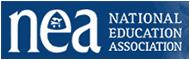 National Board Jump Start Component 1Content Knowledge
The Assessment Center Component
© 2017 National Education Association (NEA).  Materials not for distribution or use without expressed permission of the NEA.
Feedback on materials should be directed to jumpstart@nea.org
[Speaker Notes: Time: 2-3 minutes
Materials: none

Trainers Notes: If applicable in your location, add a line that candidates should sit in like certificate groups.

TELL PARTICIPANTS:
Component 1 is designed as a 3.5 hour academy. [This may vary for each site/location; adjust the time accordingly].
In this session, we will explore the purpose and elements for Component 1:  Content Knowledge]
What is Component 1?
A test that assesses fundamental content and pedagogical knowledge 
Covers the entire developmental age and content for a given certificate
© 2017 National Education Association (NEA).  Materials not for distribution or use without expressed permission of the NEA.
Feedback on materials should be directed to jumpstart@nea.org
[Speaker Notes: Time:  2 mins

Materials: Component 1 instructions

Trainer’s notes: 
Mention that Component 1 assesses both content and pedagogy; for teachers of younger students the emphasis is more on pedagogy, while for teachers of older students the emphasis is more on content. Explain that candidates are responsible for the entire range of the certificate, regardless of their specific teaching assignment.


Tell participants: 
Component 1 assesses both content and pedagogy; for teachers of younger students the emphasis is more on pedagogy, while for teachers of older students the emphasis is more on content. 
You are responsible for the entire range of the certificate, regardless of their specific teaching assignment.]
What is Component 1?
Two Parts:
 45 Selected Response Items (SRIs)
Stand-alone items
Includes a short passage with related questions
Three Constructed Response Exercises (CREs)
Consists of one or more prompts/questions based on a specific stimulus
© 2017 National Education Association (NEA).  Materials not for distribution or use without expressed permission of the NEA.
Feedback on materials should be directed to jumpstart@nea.org
[Speaker Notes: Time: 2 mins

Materials: Component 1 instructions

Trainer’s notes: 
This is simply an explanation of the two parts of the assessment. 
Explain the terms of SRIs and CREs.

Tell participants: 
Component 1 has two parts:
45 Selected Response Items (SRIs)
Stand-alone items
Includes a short passage with related questions
Three Constructed Response Exercises (CREs)
Consists of one or more prompts/questions based on a specific stimuls]
SRIs
CREs
© 2017 National Education Association (NEA).  Materials not for distribution or use without expressed permission of the NEA.
Feedback on materials should be directed to jumpstart@nea.org
[Speaker Notes: Time: 2 mins

Materials: none

Trainer’s notes: 
These are two popular frameworks. The point here is not to go into any depth comparing or explaining them. We only want candidates to know the relative level of depths access by the CREs and SRIs. This an important consideration for candidates as they embark on their self-study. 

Tell participants:
These are two popular frameworks. 
What do you notice?
We will not go into depth comparing or explaining them; We only want candidates to know the relative level of depths access by the CREs and SRIs. 
This important for you to consider as you embark on your self-study.]
Component 1 in Context
CRE 2 
= 6.67%
CRE 1 
= 6.67%
C3 
= 30%
C2 
= 15%
C4 
= 15%
CRE 3 
= 6.67%
SRI 
= 20%
SRI= 20% + CREs = 20%

40% of Total Score
Floor Score Minimum of 1.75 for the 
Unweighted Average of SRI and 3 CREs
Floor Score Minimum of 1.75 for the 
Unweighted Average of C2, C3, and C4
C2 + C3 + C4 Composite Score

60% of Total Score
© 2017 National Education Association (NEA).  Materials not for distribution or use without expressed permission of the NEA.  Feedback on materials should be directed to jumpstart@nea.org
[Speaker Notes: Time: 2 min

Trainer Notes: Don’t get bogged down on this slide.  The important thing is that C1 gets an average score and is worth 40% and C2, C3, and C4 get an averaged score and are worth 60%.  C3 is worth twice the other classroom-based components because it is two units of instruction and two videos.  
The Component 1 average score must be at least 1.75. The unweighted average score of the three constructed response items’ raw rubric scores and the selected response item section converted score must be at or above 1.75
The Components 2, 3, and 4 average score must be at least 1.75.  The unweighted average score of the three Components’ raw rubric scores must be at or above 1.75.

Tell Participants:  This slide represents the scoring for the National Board Certification assessment pieces.
The green cylinders are Component 1.  Component 1 is 40% of the overall assessment:  on the left, there are 45 selected response items (SRIs).  This is half of the C1 score and the green cylinders on the right are the three constructed response exercises, or CREs,  which together are the other half of the C1 score.  (20% SRI + 20% CREs = 40% of the overall assessment).
The purple cylinders are for C2, C3, and C4.  Together, they comprise 60% of the overall score with C2 at 15%, C3 at 30% and C4 at 15%.
When you get scores, you’ll get 4 scores for C1 (SRI score + 3 scores for the CREs).  You’ll also get the average of the C1 scores.
You’ll get a score for each of Components 2, 3, and 4 AND a score for the average of the 3 together.]
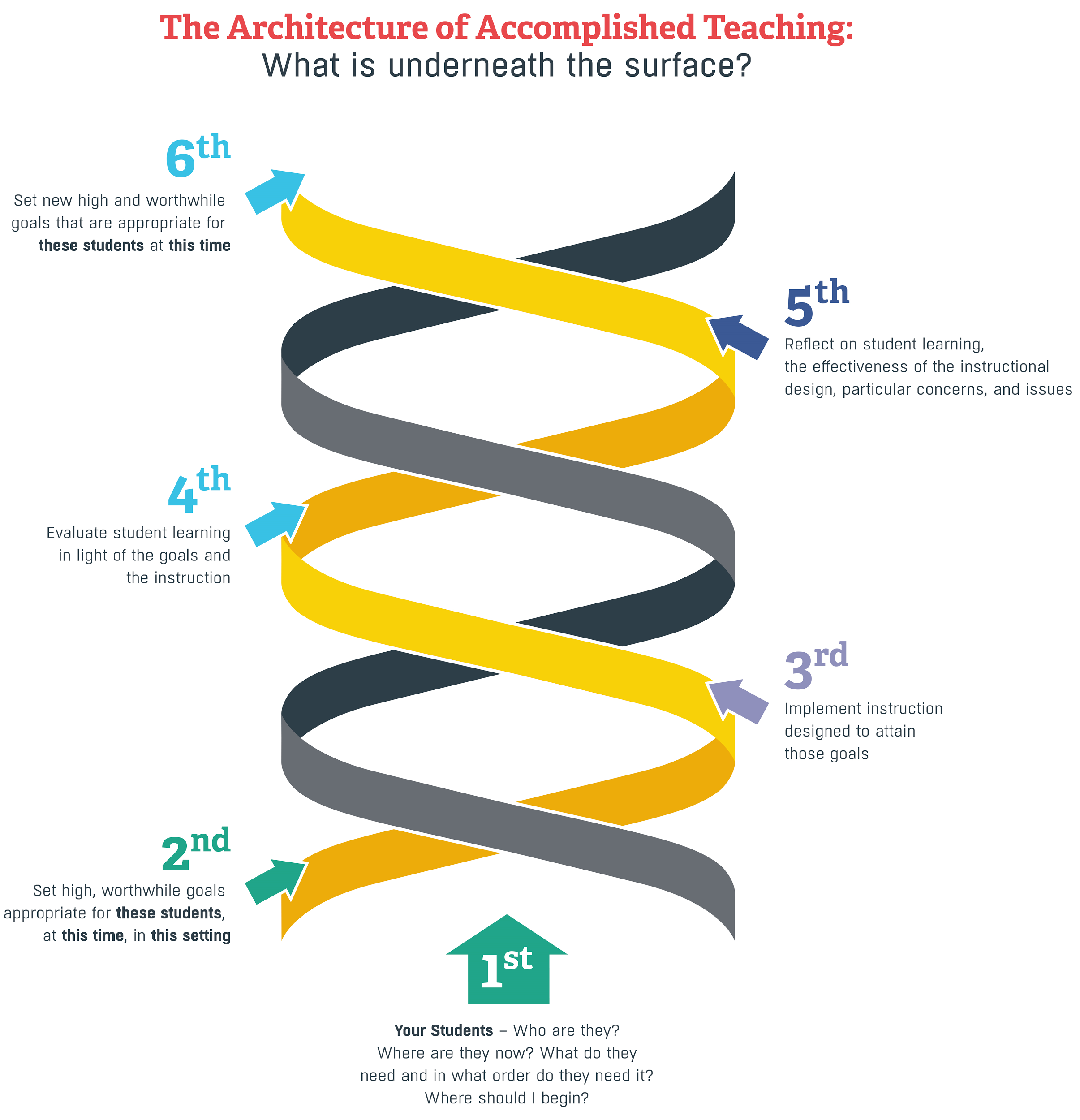 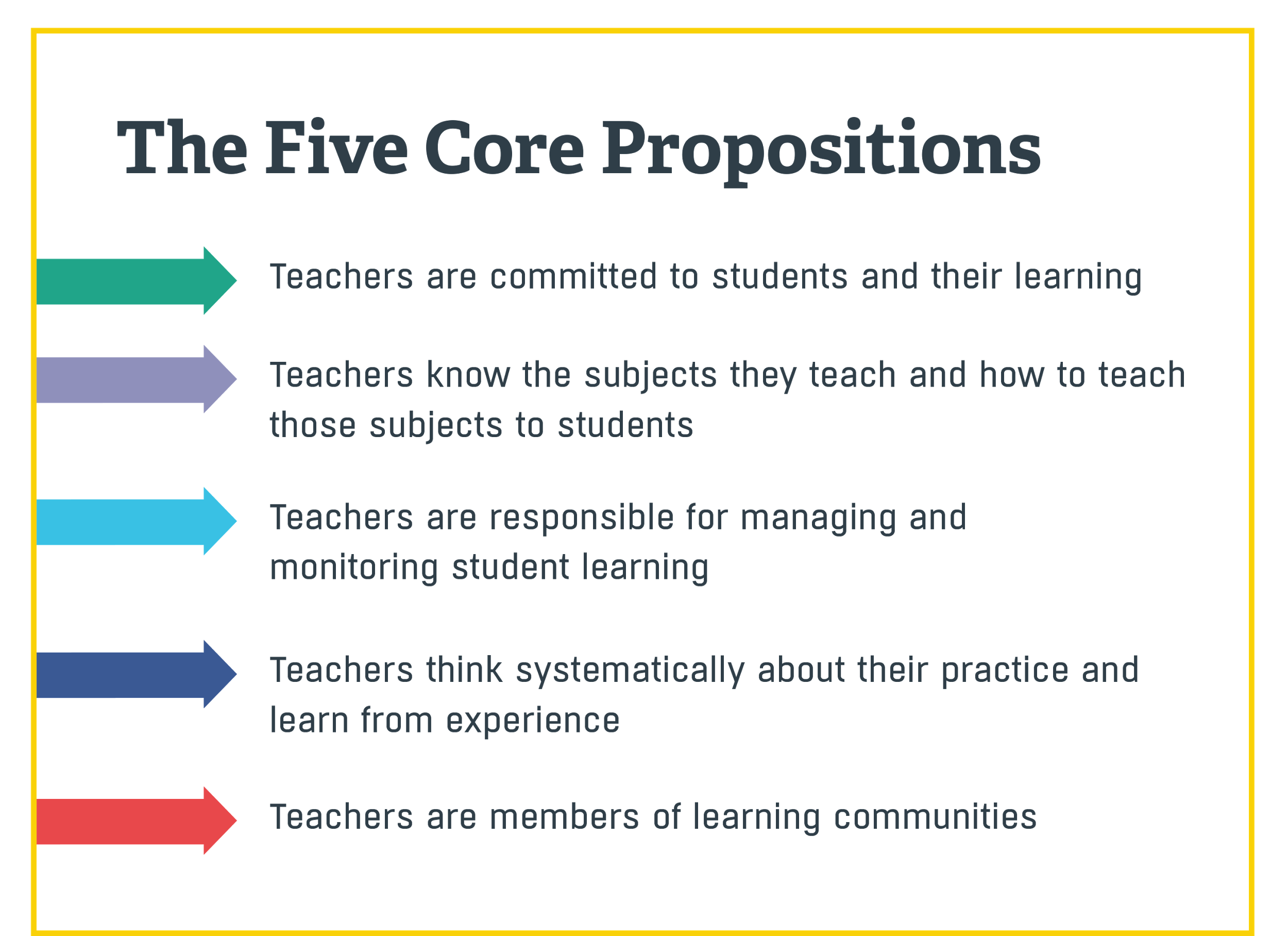 © 2017 National Education Association (NEA).  Materials not for distribution or use without expressed permission of the NEA.
Feedback on materials should be directed to jumpstart@nea.org
[Speaker Notes: Time: 2 mins

Materials: copy of Architecture of Accomplished Teaching page 6 of the General Portfolio Instructions is different.

Trainer’s notes: 
This is the new version of the AAT. If they haven’t seen this yet, go through a quick explanation.

Tell participants: 
One of the fundamental beliefs underlying National Board Certification is the Architecture of Accomplished Teaching.   Highlight the connections to The Five Core Propositions.]
The Teacher As Learner
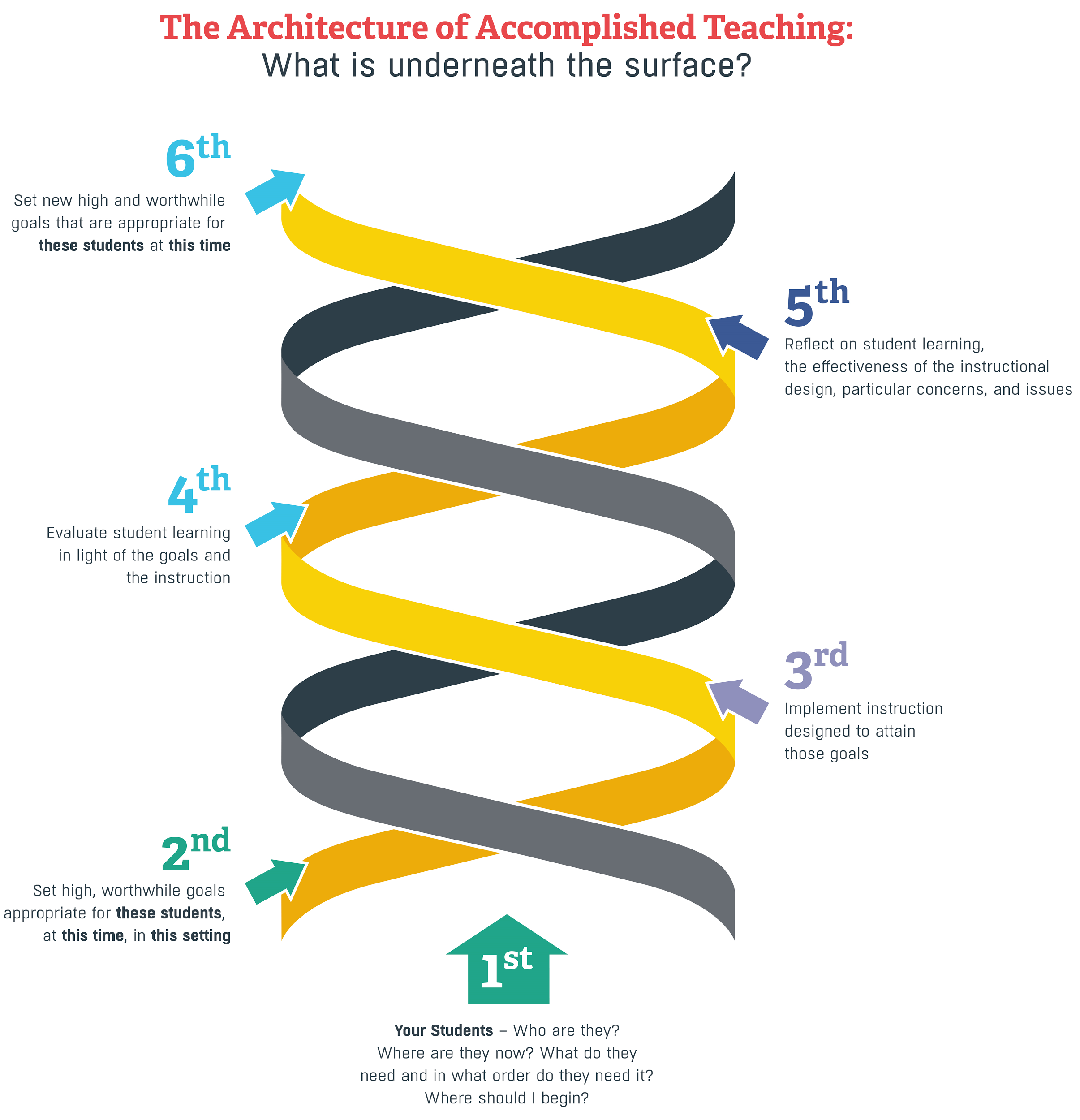 You, the Student – Where are you now?  What do you need and in what order do you need it?  Where should you begin?
© 2017 National Education Association (NEA).  Materials not for distribution or use without expressed permission of the NEA.
Feedback on materials should be directed to jumpstart@nea.org
[Speaker Notes: Time: 3 mins

Materials: none required


Trainer’s notes: 
This is an adaptation of the AAT showing the candidate as the learner. It’s very important that candidates understand this distinction. 
Other sessions feature the AAT with students as learners; this session – since it focuses on building content knowledge – features the candidate as learner. Make sure your participants “get” this; the rest of the session builds on this idea.

Tell participants: 
This is an adaptation of the AAT showing the candidate as the learner. 
Other sessions feature the AAT with students as learners; this session – since it focuses on building content knowledge – features the candidate as learner. You are the learner.]
You don’t even know that you don’t know how to do something.
Time to Assess Your Knowledge
Unconscious Incompetence
You know that you don’t know how to do something.
Conscious Incompetence
You know that you know how to do something, and it still takes effort.
Conscious Competence
Once you are comfortable with your content and your pedagogy, 
you can write about it and explain it to others.
You know how to do something and the process is automatic.
Unconscious Competence
© 2017 National Education Association (NEA).  Materials not for distribution or use without expressed permission of the NEA.
Feedback on materials should be directed to jumpstart@nea.org
[Speaker Notes: (Optional)
Time: 3-8 mins

Materials: none

Trainer’s notes: 
This and the next slide are examples of assessing one’s own knowledge.
Take a moment to let teachers to think about where they are consider a non-threatening way to have them consider their knowledge.  You could even use an anonymous reflection and self-assessment activity and then ask for a volunteer to share.  
This can be connected to the NB level 1 rubric.
Slides 11 and 12 consist of a theoretical discussion of knowledge acquisition. They can be omitted if looking for a place to save time.


Tell participants: 
Assess your own level of mastery. 
What is your academic background in relation to your subject area?  
How much breadth and depth do you have?  
How long have you taught the subject(s)?]
Component 1 Deep Read
Read the overview of your component 1 directions (pgs. 1-3/4) of your portfolio directions
Remember, the range of the exercises is matched to the certificate, NOT your job.
CRI #BestAdviceEver Read- read- and re-read your standards! 
Turn to the Standards measured by your Comp 1 Selected Response (SRI)
(each certificate is different; i.e. MC Gen is only Standard IV- Knowledge of Content and Curriculum, AYA Social Studies is Standards IV and III
Review your required Standards- we will take 15 minutes for this activity please no talking – if you finish before others review others standards to ensure you have used them/their language throughout your writing in Comps 2-4!
[Speaker Notes: (Optional)
Time: 7 mins

Materials: post it notes

Trainer’s notes: 
Optional slide that provides an opportunity for candidates to assess their own knowledge of a relevant topic.
This is a whole-class activity; candidates can post their response on a sticky-note. Following their brief self-reflection, have them pair-share.

Tell participants: 
How well do you understand what pedagogy is?
I have never heard the word before.
I have heard the word, but I do not know what it means.
I have heard of pedagogy and I can define it.
I know what pedagogy is and how it relates to my teaching practices.
I know what pedagogy is, can relate it to my teaching practices, and can explain and demonstrate it to others.
Post your response on a sticky-note.
Pair and share your thoughts.]
Steps to Mastery
Target the areas and skills in which you are less confident
Train yourself in those areas
Test yourself by practicing your skills in the classroom
Transfer what you have learned as you grow and progress through the other components
Trust yourself and take what you know to the Testing Center
© 2017 National Education Association (NEA).  Materials not for distribution or use without expressed permission of the NEA.
Feedback on materials should be directed to jumpstart@nea.org
[Speaker Notes: Time: 2 mins

Materials: none

Trainer’s notes: 
This is simply a list of ideas successful candidates use to prepare for Component 1. Remind participants to add other ideas as the discussion unfolds.
(look at slide with resources later in the presentation)

Tell participants: 
This is simply a list of ideas successful candidates use to prepare for Component 1. Feel free to add other ideas as we discuss.
Some of the steps you can take
Target the areas and skills in which you are less confident
Train yourself in those areas
Test yourself by practicing your skills in the classroom
Transfer what you have learned as you grow and progress through the other components
Trust yourself and take what you know to the Testing Center]
Resource Share
Math
Science
Social Studies
English
Music
CTE – Computers, Theater
Librarian 
Exceptional Needs
English as a New Language
[Speaker Notes: Time: 5-8 mins

Materials: The table (see slide 22) from their Component 1 instructions and the Graphic organizer for Component 1. 

Trainer’s notes: 
Have participants go through C1 to list their assessed topics and list them.

Tell participants: 
In small groups, quickly complete the first column using the Overview Standards Measured by Selected Response Items page.]
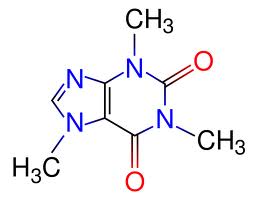 Analyzing Your Constructed Response Exercises
Turn to your Level 3 and 4 rubrics for the Constructed Response Exercises
How is a level 3 different than a 4? 
How can you best prepare to ensure a Level 4?  

Remember, the range of the exercises is matched to the certificate, NOT your job.
© 2017 National Education Association (NEA).  Materials not for distribution or use without expressed permission of the NEA.
Feedback on materials should be directed to jumpstart@nea.org
[Speaker Notes: Time: 1 min

Materials: Sample CREs and scoring rubrics

Trainer’s notes: 
Scoring Rubrics for each exercise follows each sample exercise.  There are 3 sample Constructed Response Exercises.  Focus their attention on the fact that C1 covers the entire certificate area while C2, C3 and C4 are specific to their teaching.

Tell participants: 
You will need:
Your Sample CREs (found in the Component 1 Sample Items and Scoring Rubrics )
Scoring Rubrics for each (directly following each exercise) 
Remember, the range of the exercises is matched to the certificate, NOT your job.

We have kept CRE rather than CRI.  Both on used on NB documents, but CRE is used much more frequently.]
Assessment Schedule
© 2017 National Education Association (NEA).  Materials not for distribution or use without expressed permission of the NEA.
Feedback on materials should be directed to jumpstart@nea.org
[Speaker Notes: Time: 2 min

Materials: none

Trainer’s notes: 
This is a simple explanation of their test day. 

Tell participants: 
Assessment Schedule
SRI
45 questions, 60 minutes total*
*75 minutes for:
AYA and EA ELA
AYA and EA Math
AYA Physics
AYA Chemistry
Break
10 Minutes (exactly)
CRE
3 questions, 30 minutes each,
90 minutes total]
What You Can Bring In
photo identification  
response booklet and pencil (Mathematics and Music; provided at the assessment cent) 
erasable note board and marker (provided to candidates at the assessment center)  
minor comfort aids, such as cough drops/glucose tablets, eyeglasses, hearing aids, an insulin pump attached to your body, a pillow or cushion, tissues
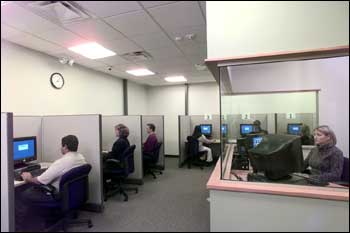 © 2017 National Education Association (NEA).  Materials not for distribution or use without expressed permission of the NEA.
Feedback on materials should be directed to jumpstart@nea.org
[Speaker Notes: Time: 1 min

Materials: none

Trainer’s notes: 
Add other information from your own experience.

Tell participants: 
This is what you can bring with you to the assessment center:
“Minor Comfort Aids” including:
Tissue
Unwrapped Cough drops
Pillow
Insulin
erasable note board (provided)
There will be a locker to store any other belongings you bring in such as cell phone, purse, etc.]
When and How to Register
After your fee is paid in full and you receive your “Authorization to Test” email 
Contact the Pearson VUE test Center:
PearsonVUE.com/NBPTS 
1-888-288-3028
7AM-7PM CT M-F
Remember, you are responsible for scheduling within the testing window
Refer to the 2017 Component 1: Content Knowledge Assessment Center Policy and Guidelines for complete information and directions
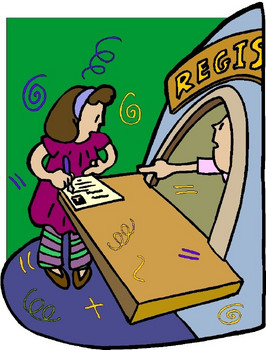 © 2017 National Education Association (NEA).  Materials not for distribution or use without expressed permission of the NEA.
Feedback on materials should be directed to jumpstart@nea.org
[Speaker Notes: Time: 2 mins

Materials: Refer to the Component 1: Content Knowledge Assessment Center Policy and Guidelines for complete information and directions

Trainer’s notes: 
Provide information on when and how to register.
Candidates might have specific questions.  Encourage use of parking lot.
The 2017 Component 1: Content Knowledge Assessment Center Policy and Guidelines document will be updated closer to testing time.  Candidates should refer to the 2018 document once it is released.  

Tell participants: 
How do you register?
After your fee is paid in full and you receive your “Authorization to Test” email 
Contact the Pearson VUE test Center:
PearsonVUE.com/NBPTS 
1-888-288-3028
7AM-7PM CT M-F
Remember, you are responsible for scheduling within the testing window
Refer to the 2017 Component 1: Content Knowledge Assessment Center Policy and Guidelines for complete information and directions]
Where To Take Component 1
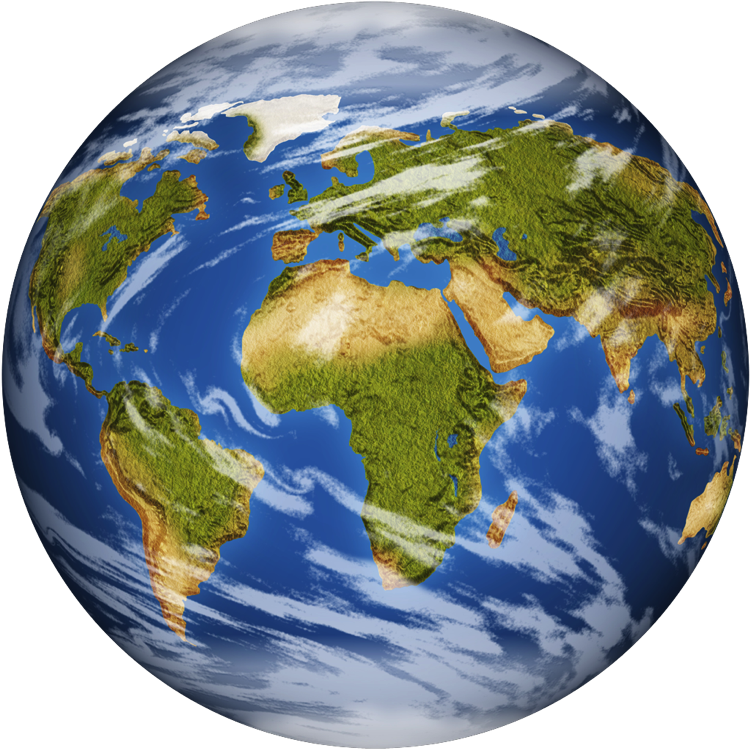 There are Assessment Centers in every state. For the one nearest you, contact
www.pearsonvue.com/NBPTS
© 2017 National Education Association (NEA).  Materials not for distribution or use without expressed permission of the NEA.
Feedback on materials should be directed to jumpstart@nea.org
[Speaker Notes: Time: 1 mins

Materials: none

Trainer’s notes: 
Go to www.pearsonvue.com/NBPTS and you can put in your location to get a list of testing centers.

Tell participants: 
Where to take the assessment:]
When to Take It
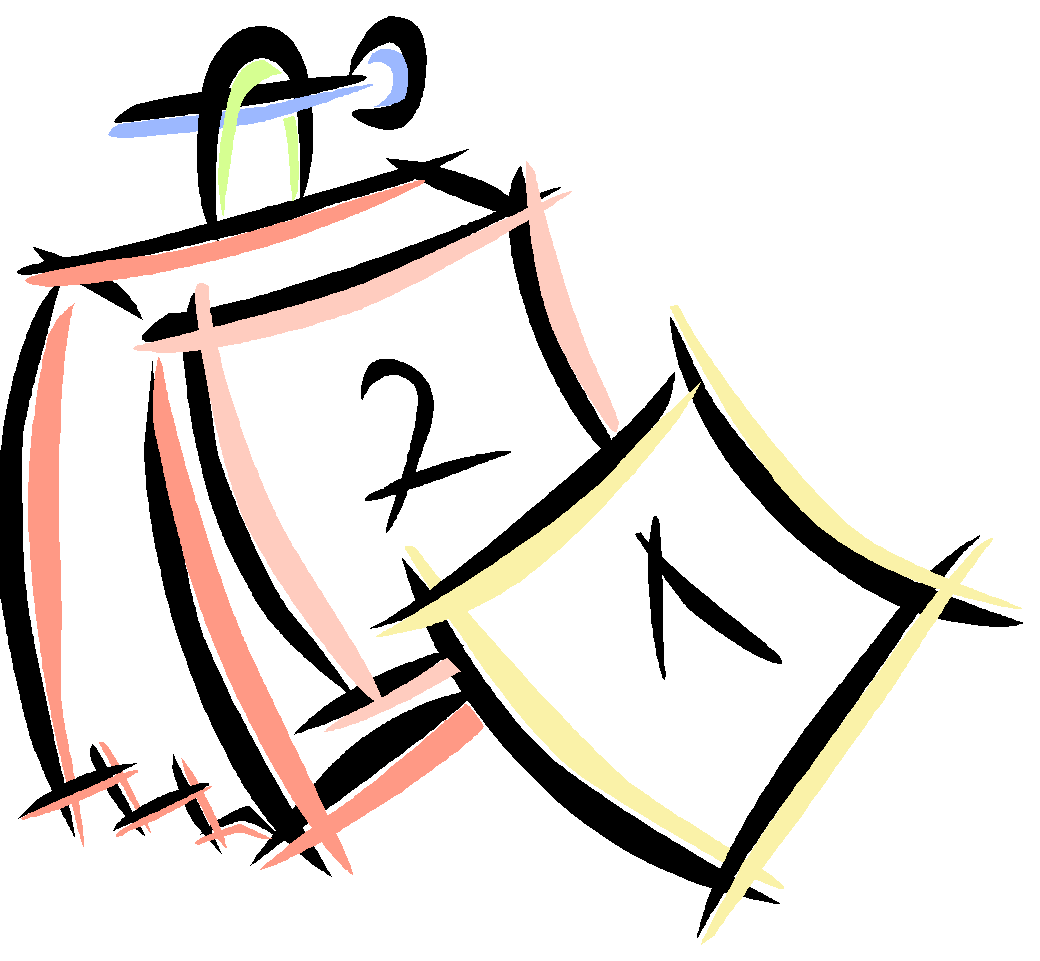 For the 2017-2018 Candidate Cycle:
Testing Window is April 1 - June 15 of 2018
Consider in relation to Components 2-4 Deadline
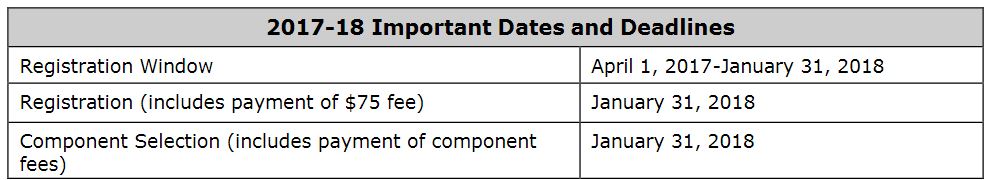 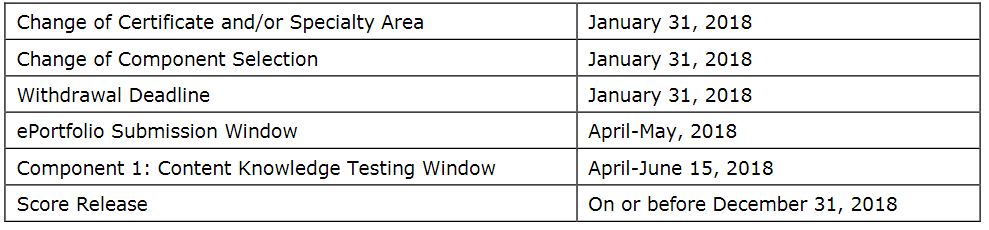 © 2017 National Education Association (NEA).  Materials not for distribution or use without expressed permission of the NEA.
Feedback on materials should be directed to jumpstart@nea.org
[Speaker Notes: Time: 1 min

Materials: none

Trainer’s notes: 
Encourage candidates to keep track of their own registration dates and deadlines.

Tell participants: 
For the 2017-2018 Candidate Cycle
Testing Window is April 1 -June 15 of 2018
Consider in Relation to the Components 2-4 Submission Window Deadline.]
Testing Accommodations
National Board is committed to meeting the needs of candidates with disabilities
Submit a “Testing Accommodation Request Form” ASAP
Available on the NB website
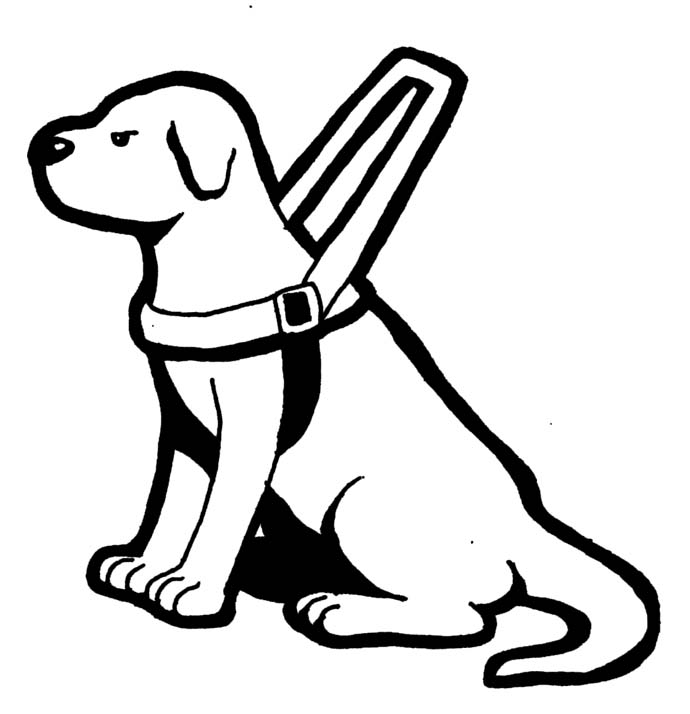 © 2017 National Education Association (NEA).  Materials not for distribution or use without expressed permission of the NEA.
Feedback on materials should be directed to jumpstart@nea.org
[Speaker Notes: Time: 1 min

Materials: none

Trainer’s notes: 
This is very important info for certain candidates. It’s imperative that they take care of this well ahead of time.  Have the candidates be aware that there are due dates for the submission of the Testing Accommodation Request Form.

Tell participants: 
Take care of testing accommodations ahead of time.
National Board is committed to meeting the needs of candidates with disabilities
Submit a “Testing Accommodation Request Form” ASAP
Available on the NB website]
One Week Before Assessment
Pre-visit, if possible
Make sure you call the AC to confirm your appointment
Plan for child-care, etc.
Check your car
Stay healthy!
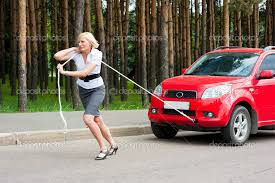 © 2017 National Education Association (NEA).  Materials not for distribution or use without expressed permission of the NEA.
Feedback on materials should be directed to jumpstart@nea.org
[Speaker Notes: Time: 1 min

Materials: none

Trainer’s notes: 
add personal information if possible

Tell participants: 
One Week Before Assessment:
Pre-visit, if possible
Make sure you call the AC to confirm your appointment
Plan for child-care, etc.
Check your car
Stay healthy!]
Test Day
Be rested and well fed
Arrive at least 30 minutes before your scheduled appointment
Bring:
Your Authorization to Test or Admission Ticket 
Photo ID bearing your signature
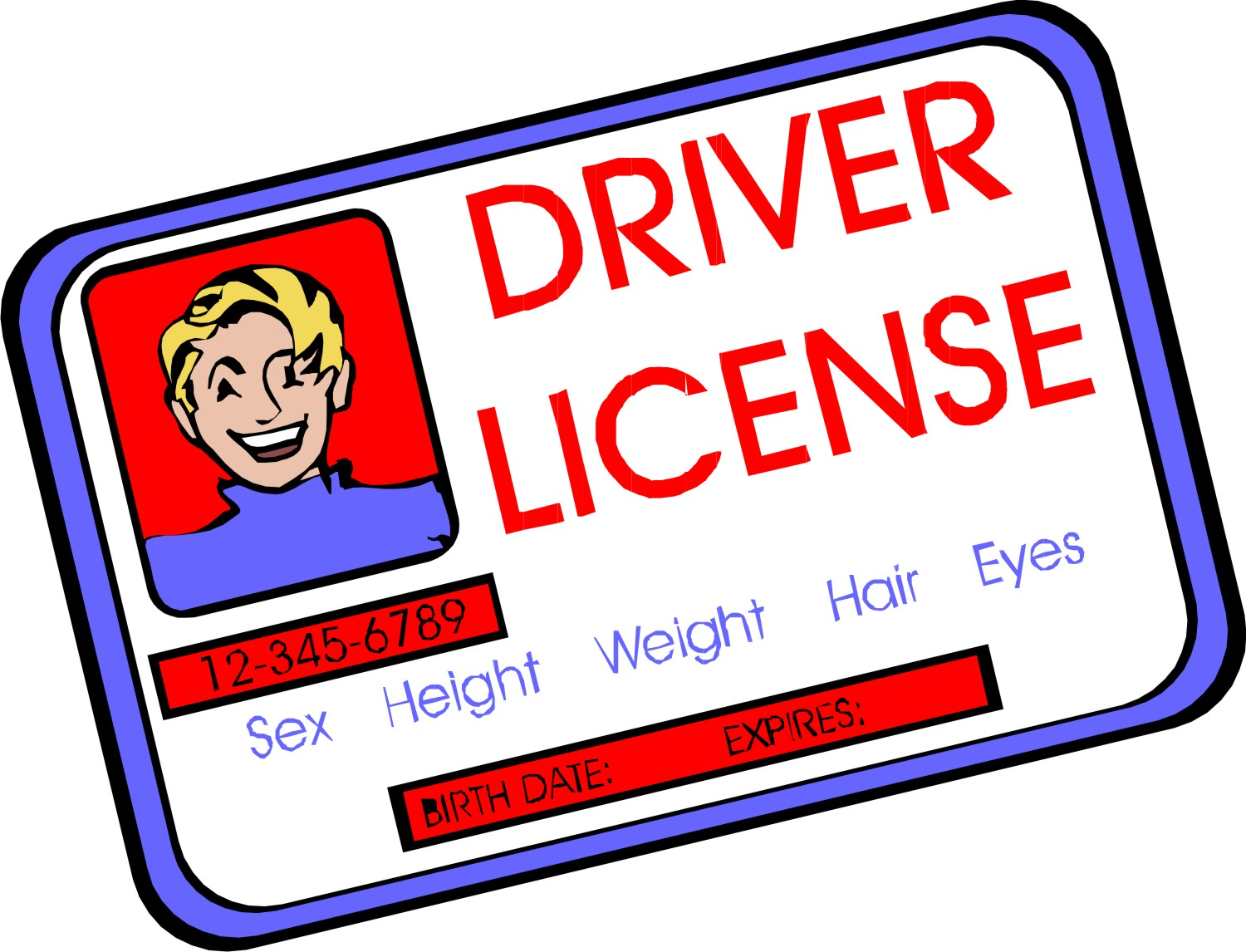 http://www.cliparthut.com/clip-arts/621/drivers-license-621806.jpg
© 2017 National Education Association (NEA).  Materials not for distribution or use without expressed permission of the NEA.
Feedback on materials should be directed to jumpstart@nea.org
[Speaker Notes: Time: 1 min

Materials: none

Trainer’s notes: 
Remind them to consult the website and their Component 1 instructions for current information.

Tell participants: 
On the test day
Be rested and well fed
Arrive at least 30 minutes before your scheduled appointment
Bring:
Your Authorization to Test or Admission Ticket 
Photo ID bearing your signature]
Ethical Issues
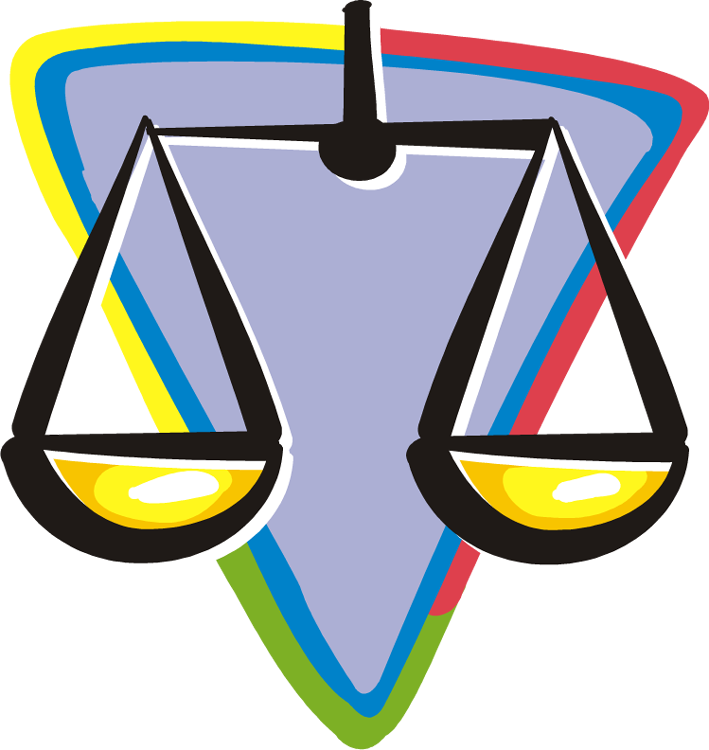 Don't ask about the specific content of the assessment questions.
Don't tell anyone about the specific  content of the questions.
And besides, the specific content of the questions will be different.
© 2017 National Education Association (NEA).  Materials not for distribution or use without expressed permission of the NEA.
Feedback on materials should be directed to jumpstart@nea.org
[Speaker Notes: Time: 1 min

Materials: none 

Trainer’s Notes: Be sure to address the seriousness of sharing questions – can lose opportunity to be an NBCT

Tell participants:
Don't ask about the specific content of the assessment questions.
Don't tell anyone about the specific  content of the questions.
And besides, the specific content of the questions will be different.]
Uploading deits…
Submission Window
April 1-May 16, 2018
If you don’t upload you materials by 11:59 CENTRAL time (That means 10pm in Nevada!!) the portal closes and whatever you have uploaded already is automatically submitted
 All materials are submitted at http://www.nbpts.nesinc.com/Home.aspx
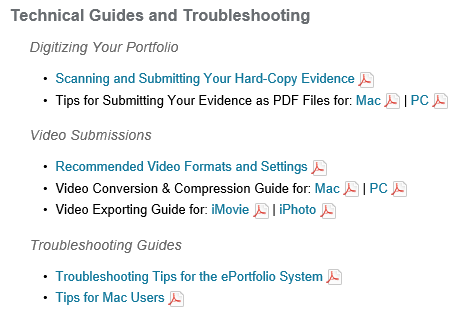 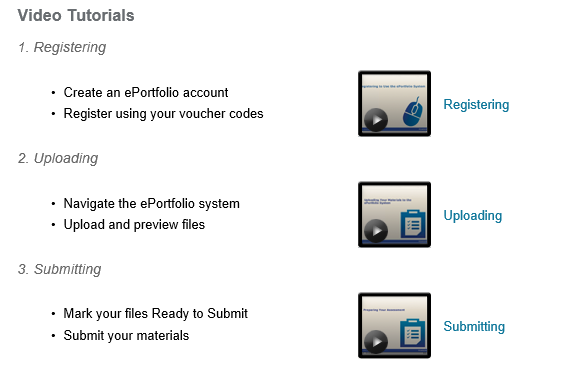 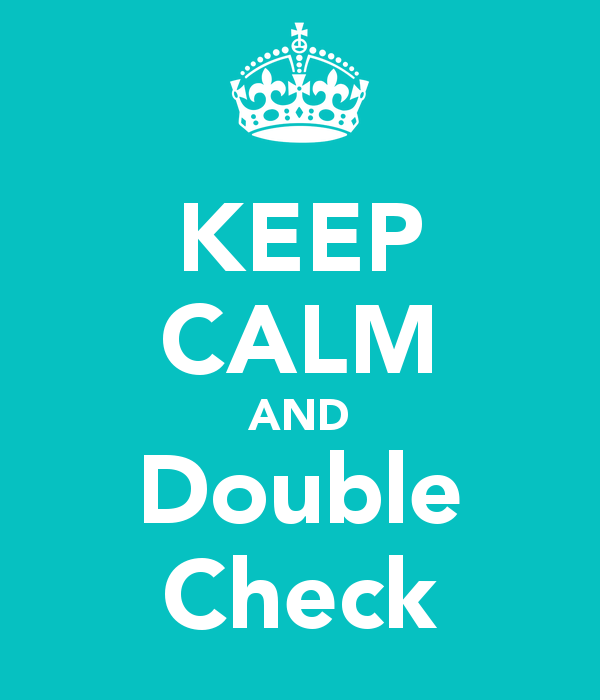 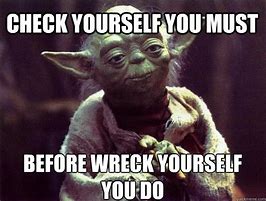 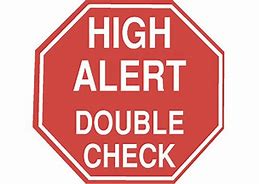 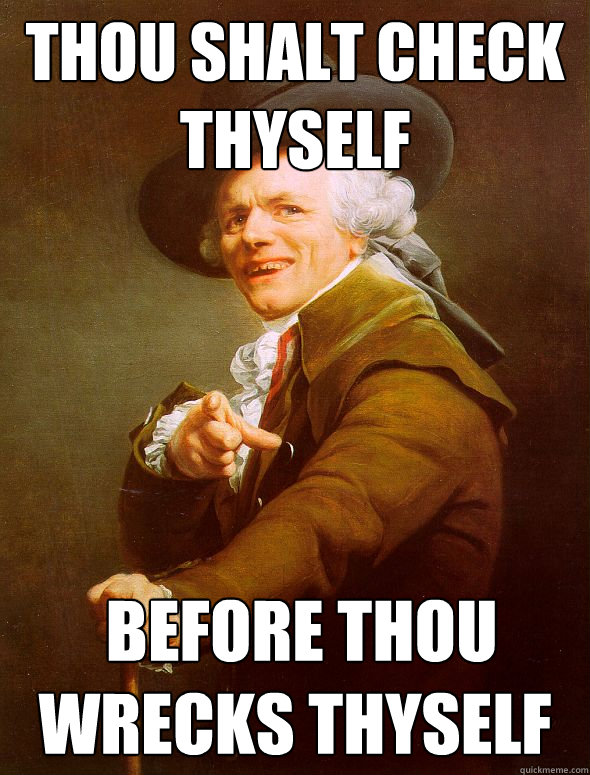 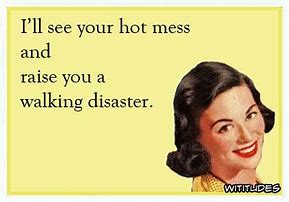 April 29, 2018 at midnight (Reno time!!) is the final deadline for submitting writing for feedback

Final meeting, April 28th meeting is an informal opportunity for you to come and work or form study groups to share resources

Keep your eyes on the prize, you’re almost there don’t run out of steam now!